How to level sample question 1
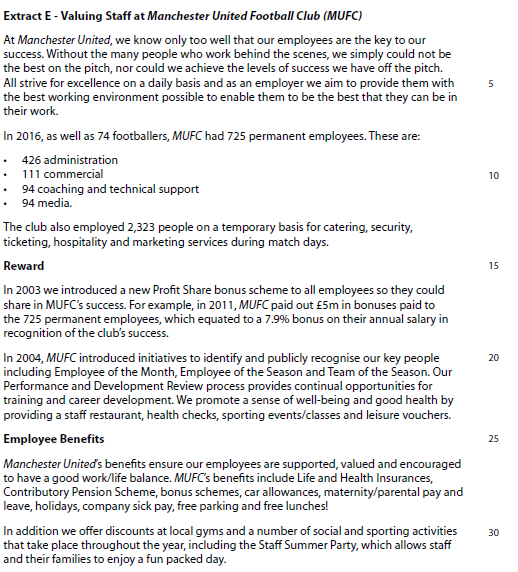 Case study for question 2
Sample question 2
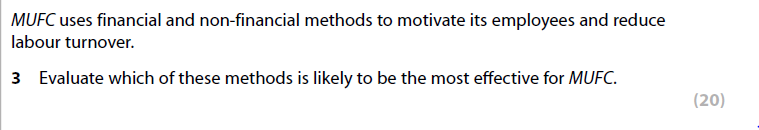 Level 1
1-4
Level 2
5-8
Level 3
9-14
Level 4
15-20